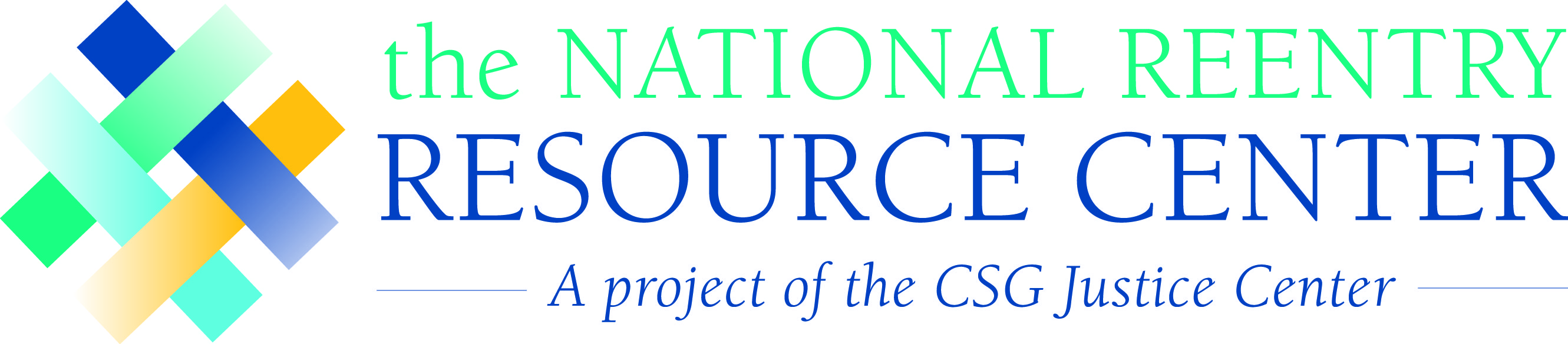 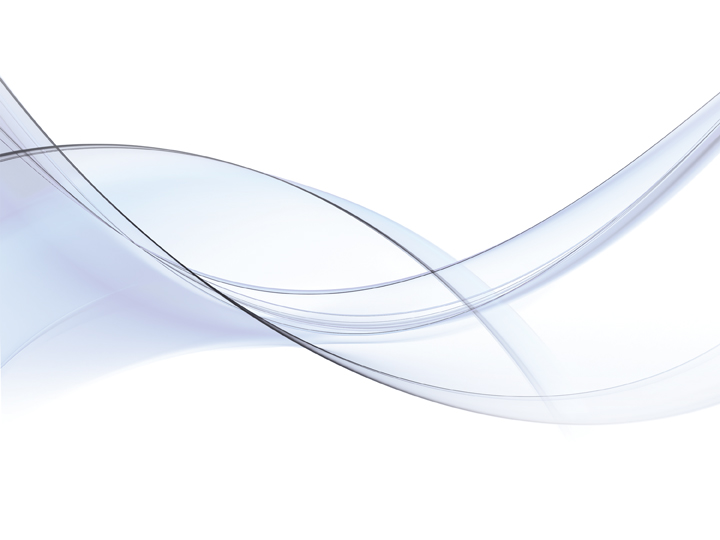 Landmark Federal Legislation:  Second Chance Act
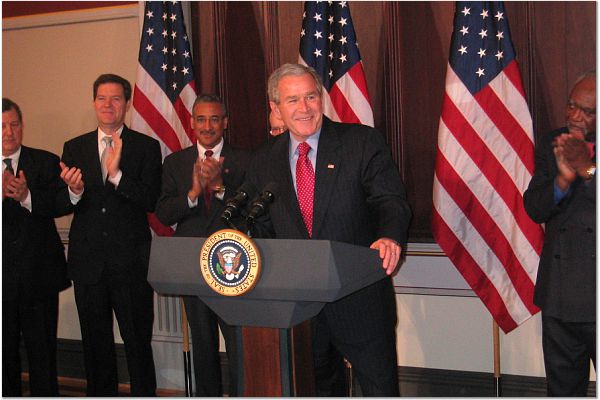 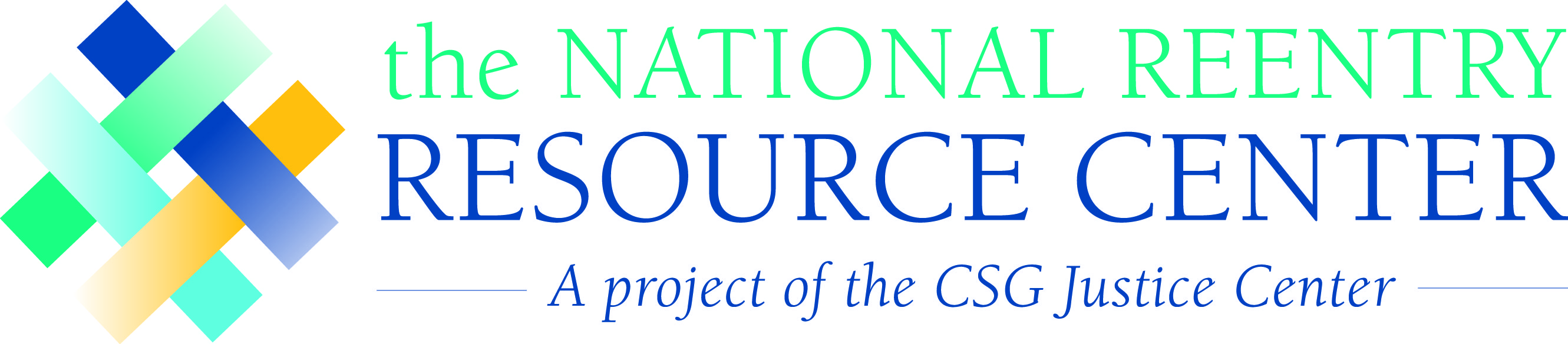 Objectives   Provide a one-stop, interactive source of current, user-friendly
	reentry information.
   Identify, document, and promote evidence-based practices.
   Deliver individualized, targeted technical assistance to the Second
	Chance Act grantees.
   Advance the reentry field through training, distance learning, and
	knowledge development.
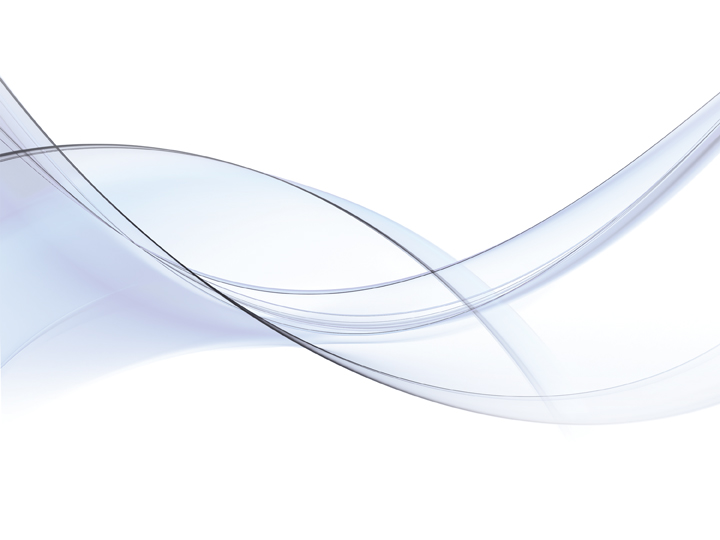 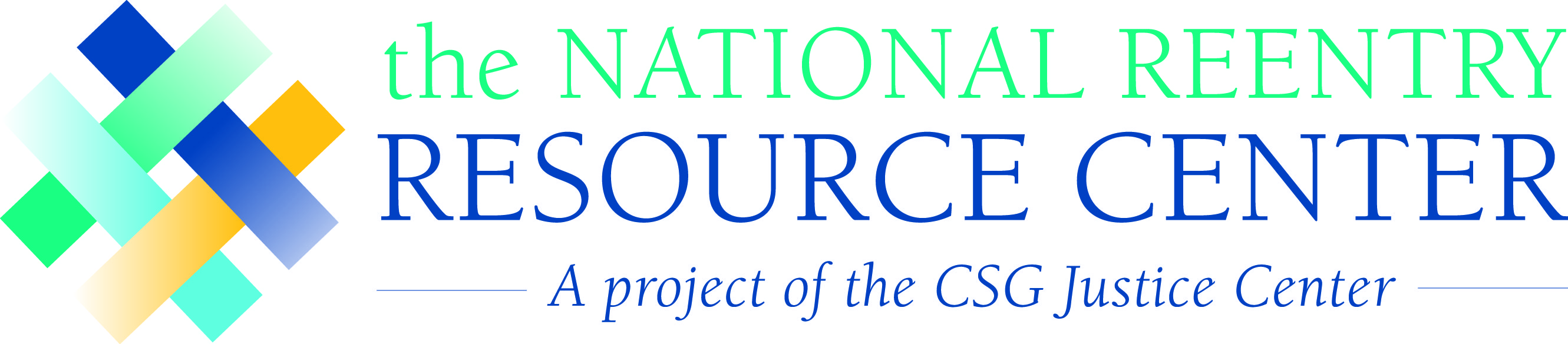 Approach  	Broad-based distance learning resources available	through our website  Targeted, individualized assistance to SCA grantees
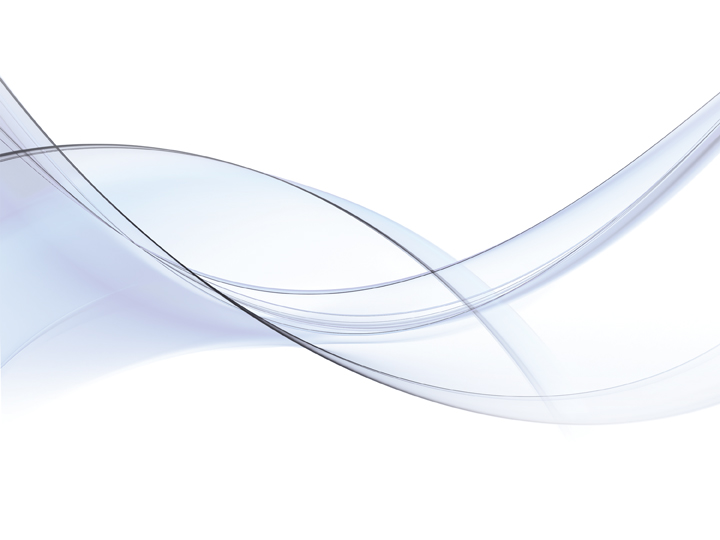 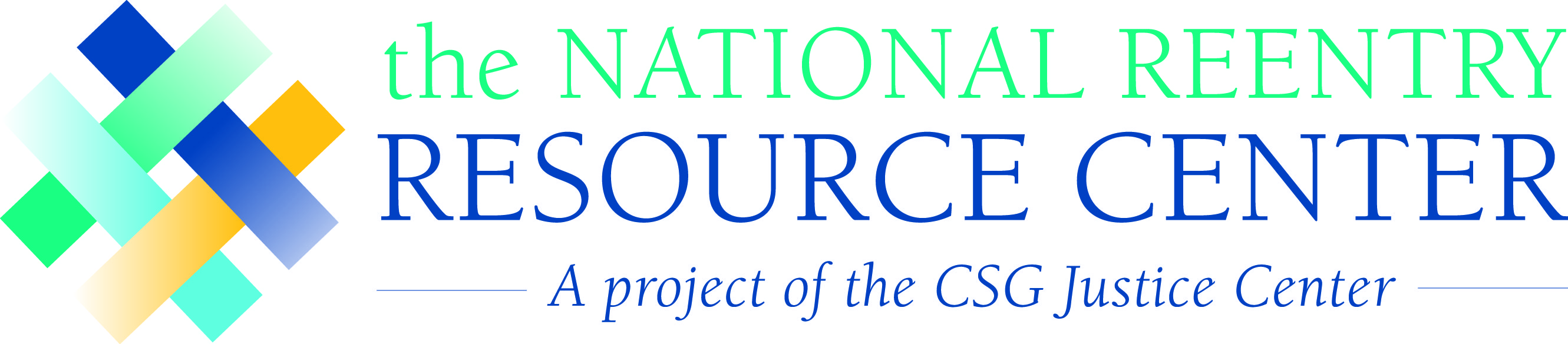 Extensive Collaboration
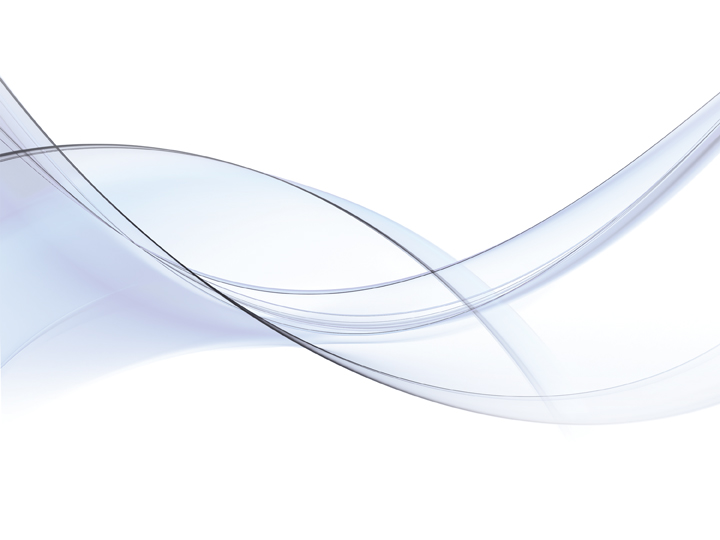 Organizational Structure
Steering Committee
CSG Justice Center, BJA, APPA, ASCA, Shay Bilchik
Advisory Council
Juvenile Justice
Committee
Health, Mental Health, Substance Abuse
Committee
Tribal Affairs
Committee
Victims & Survivors
Committee
Housing Committee
Employment  &Education
Committee
Local Government
Committee
Pre-Release Planning & Post-Release Supervision
Committee
Communities & Families
Committee
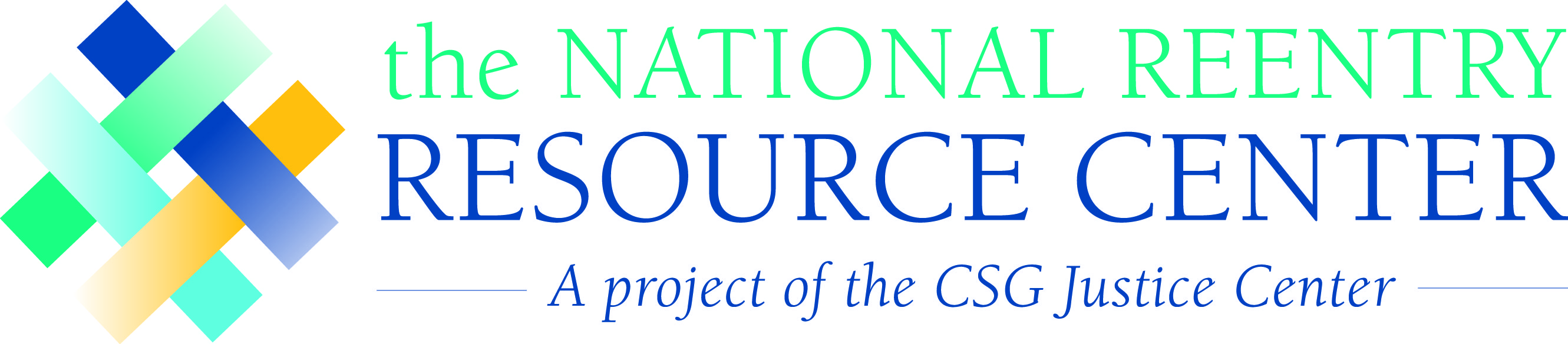 Broad-based TA for the field:  Websitewww.nationalreentryresourcecenter.org
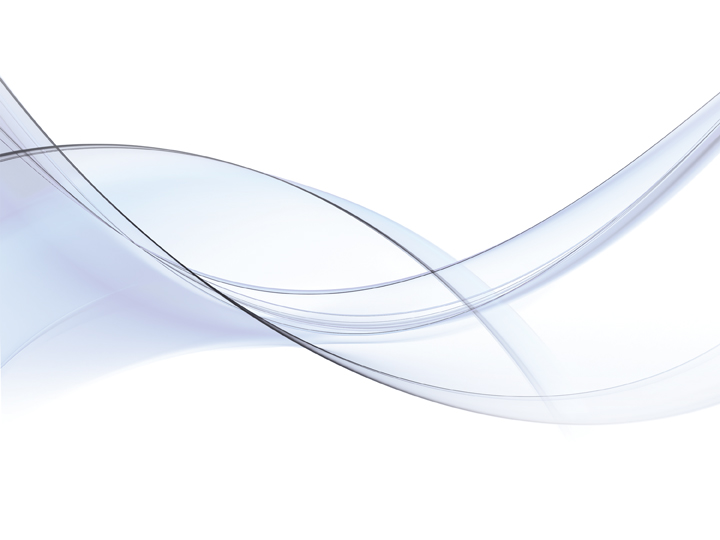 www.nationalreentryresourcecenter.org
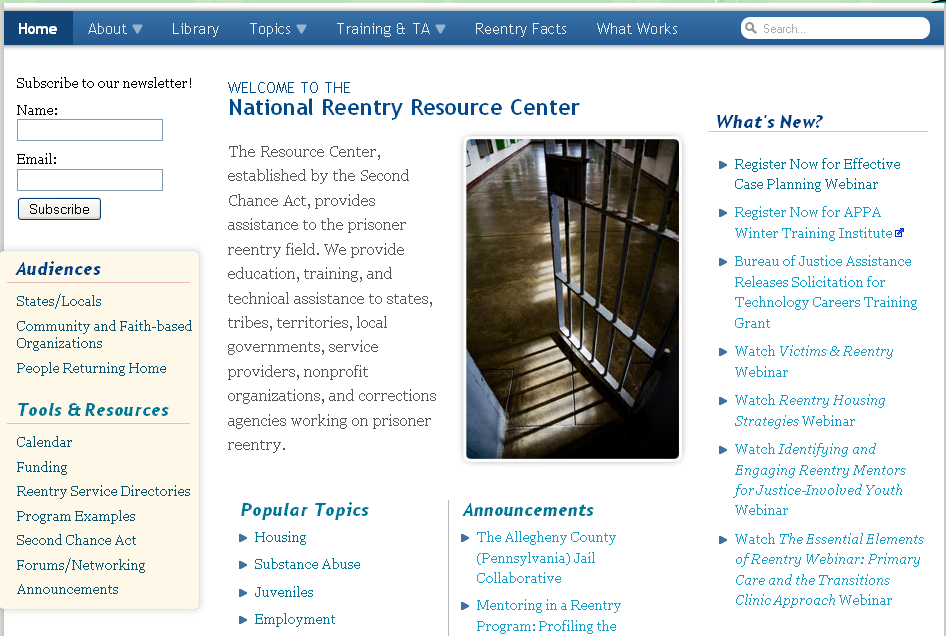 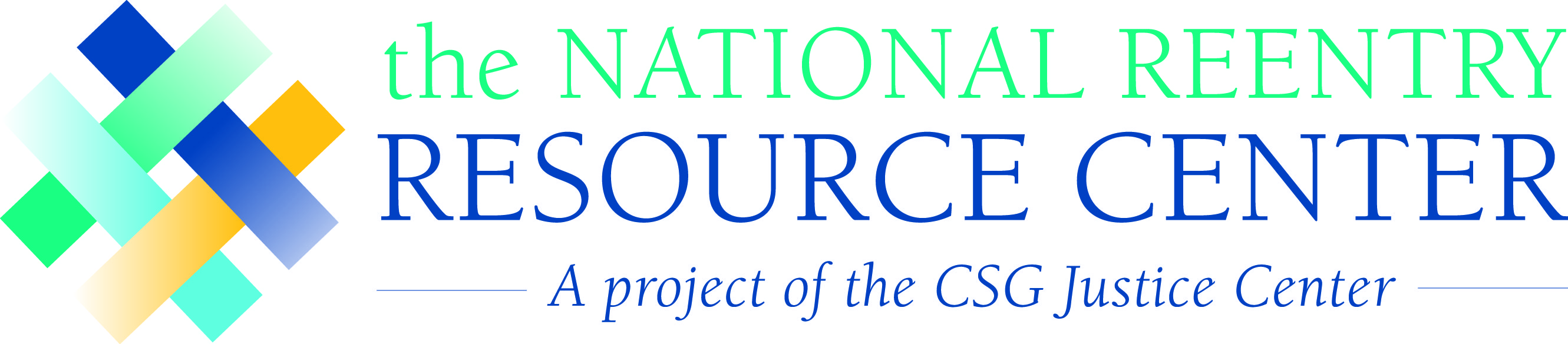 Topics Pages
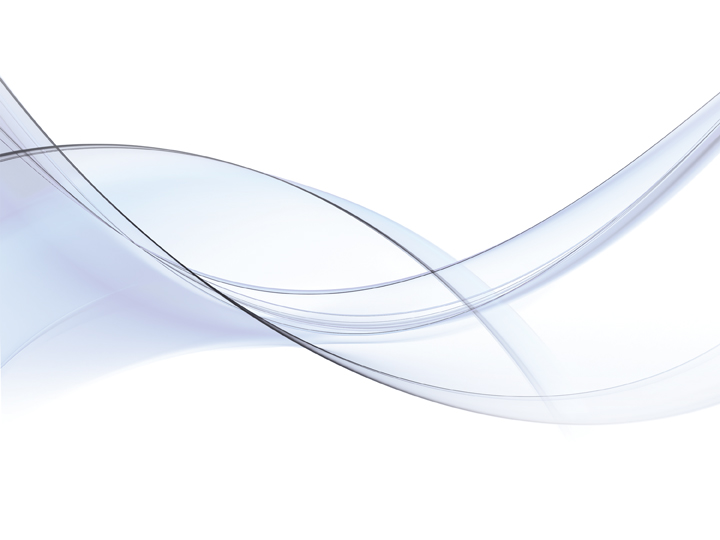 Topics Pages
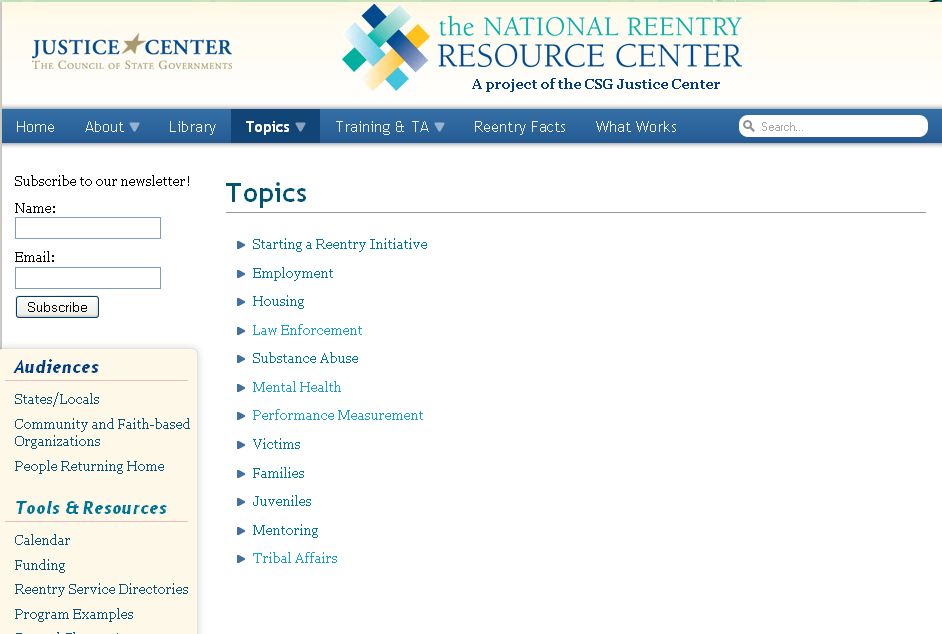 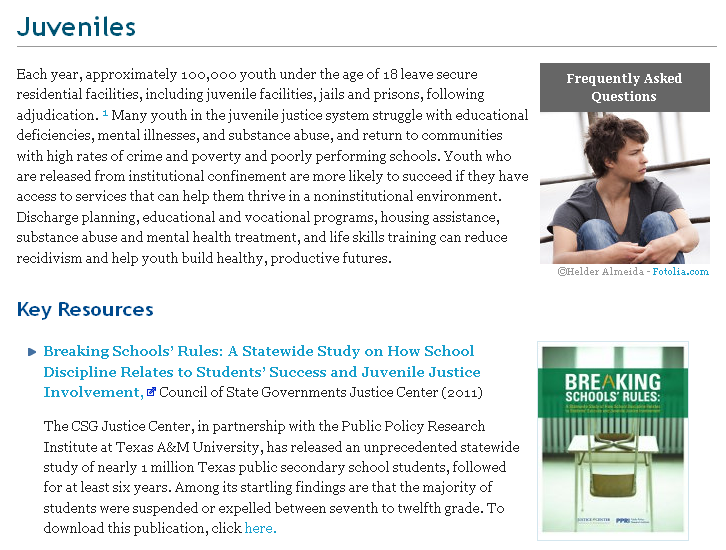 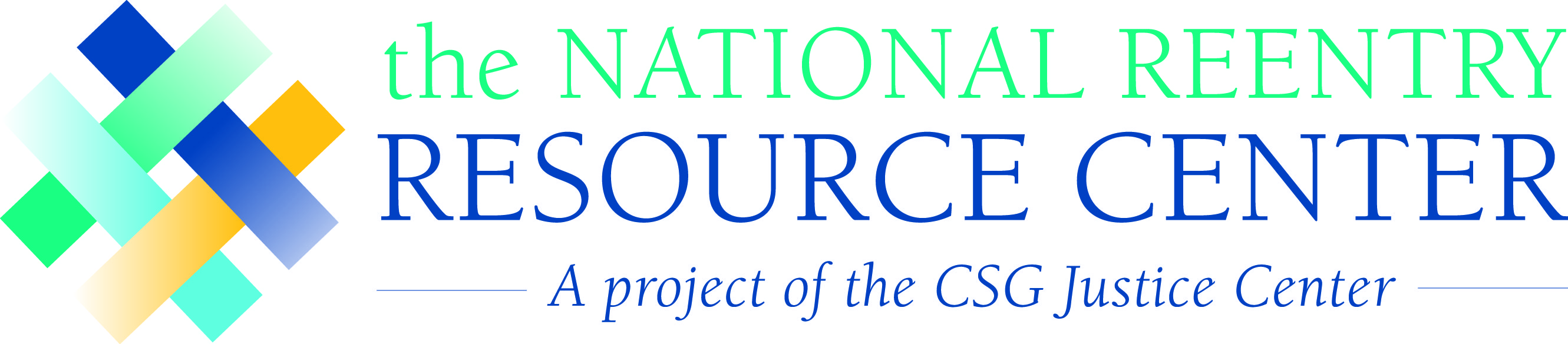 Frequently Asked Questions
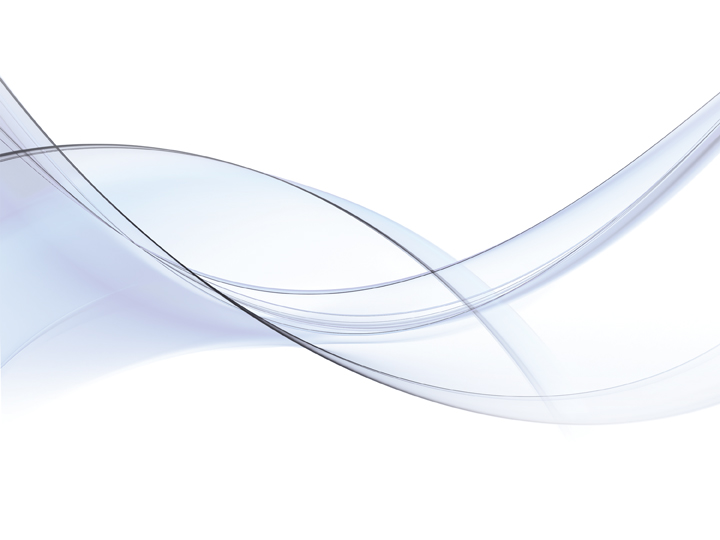 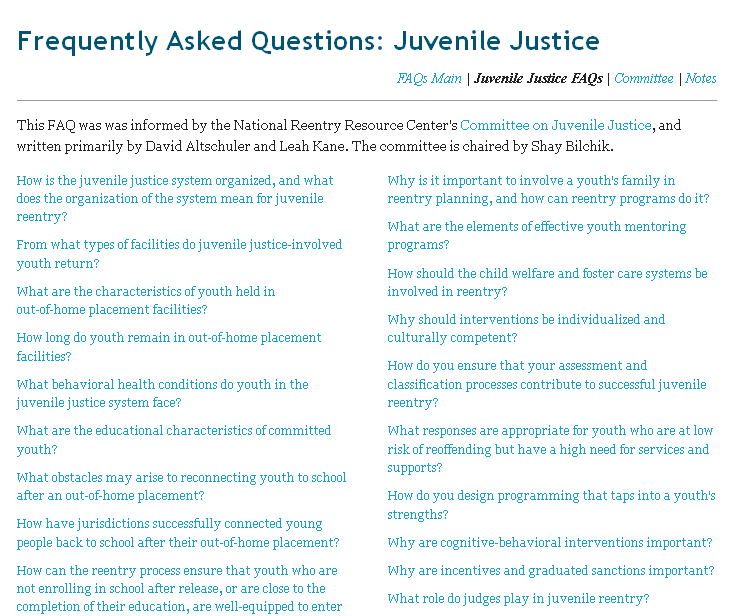 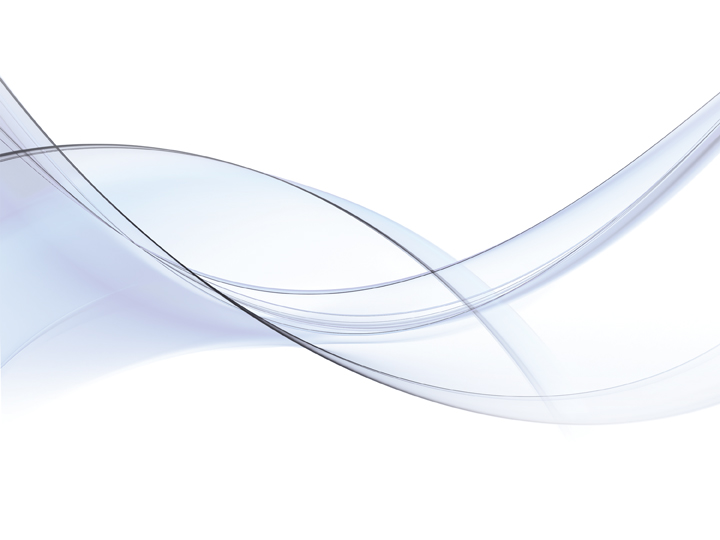 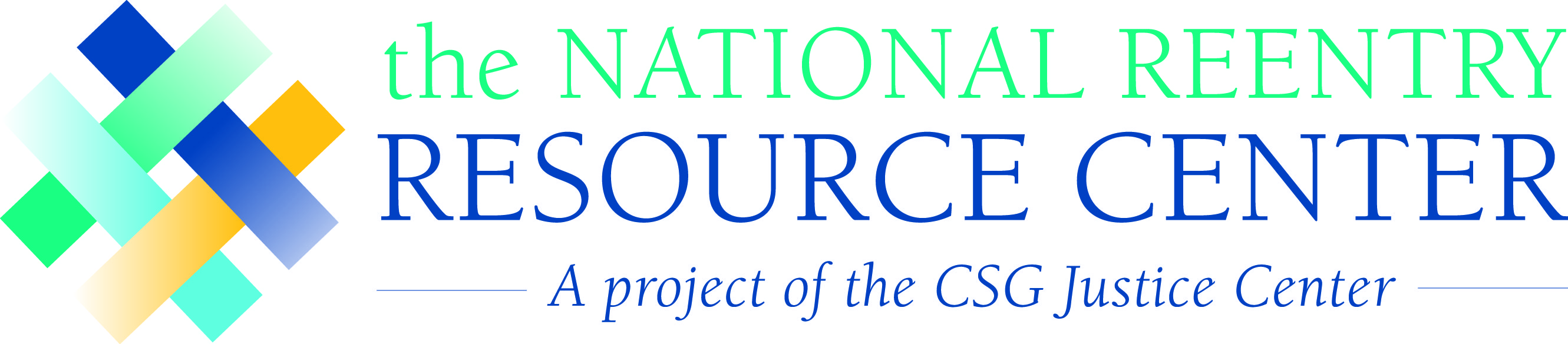 Interactive Map of National Criminal Justice Initiatives
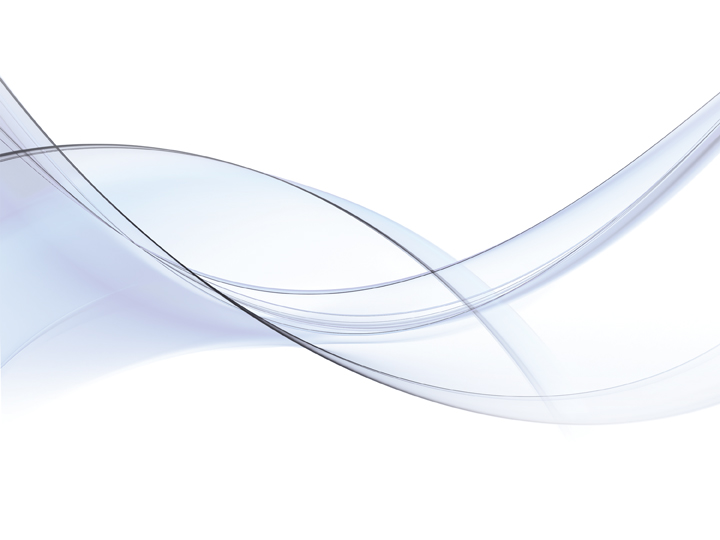 Interactive National Criminal Justice Initiatives Map
Users can view initiatives by state or by program by clicking on different sections of the map.
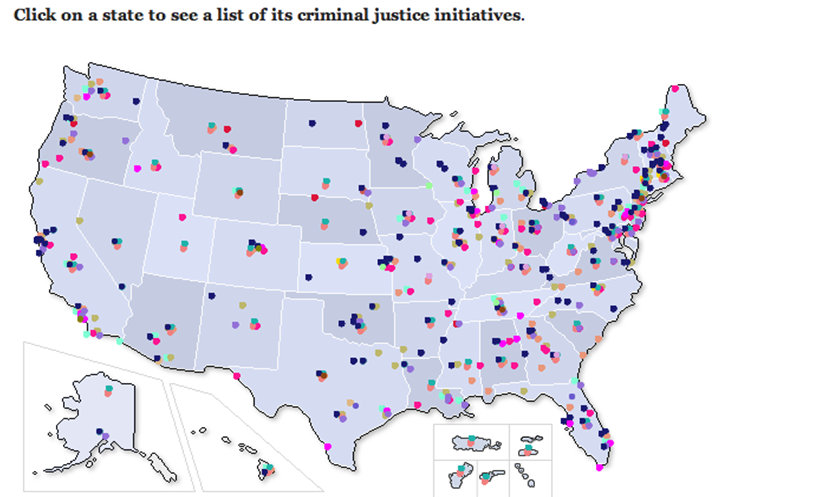 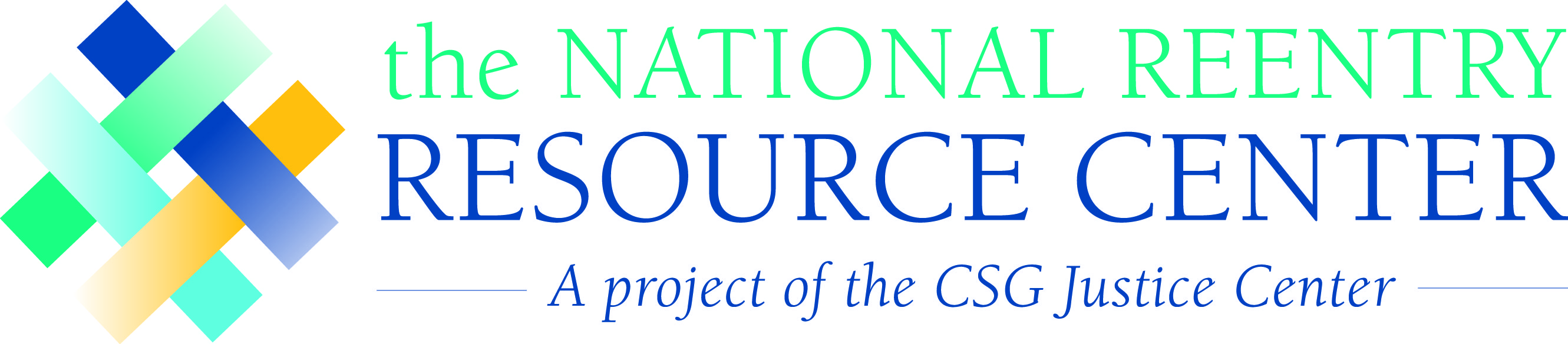 Webinars
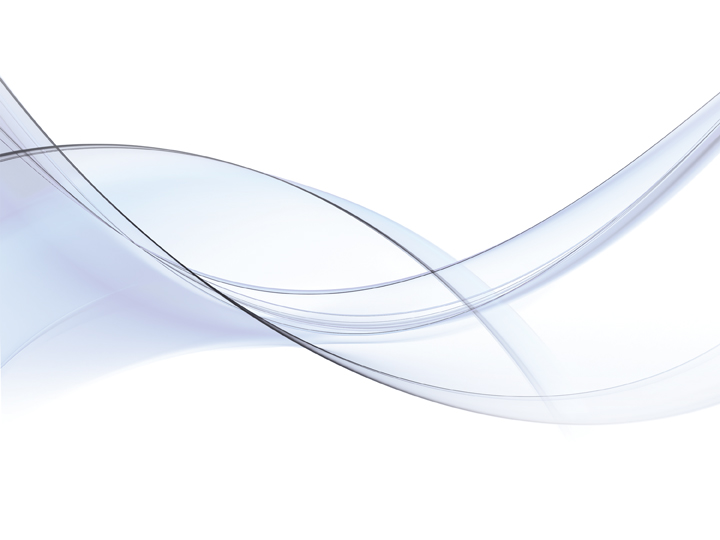 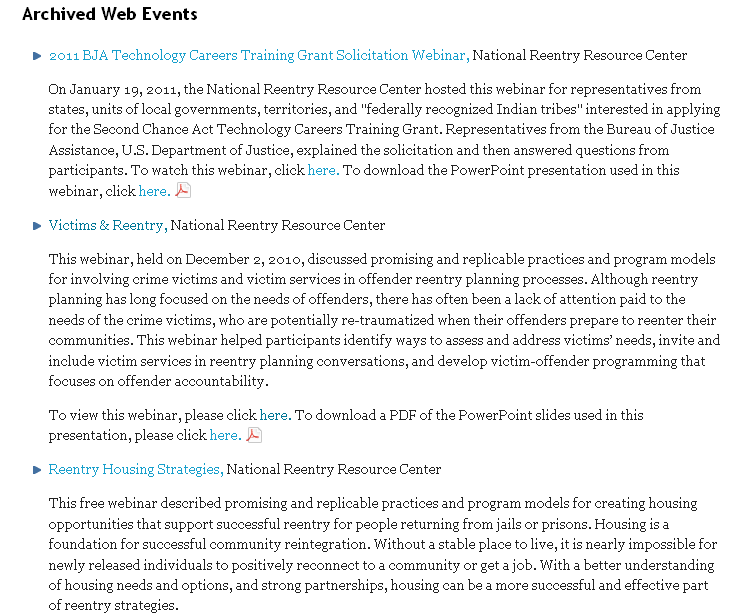 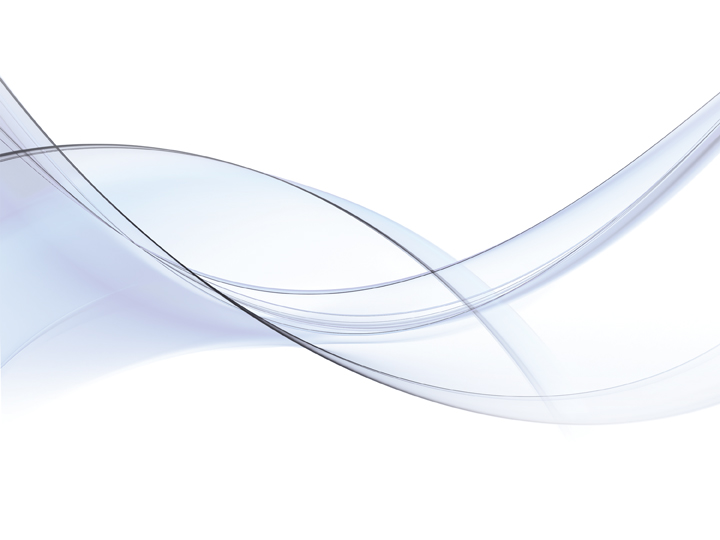 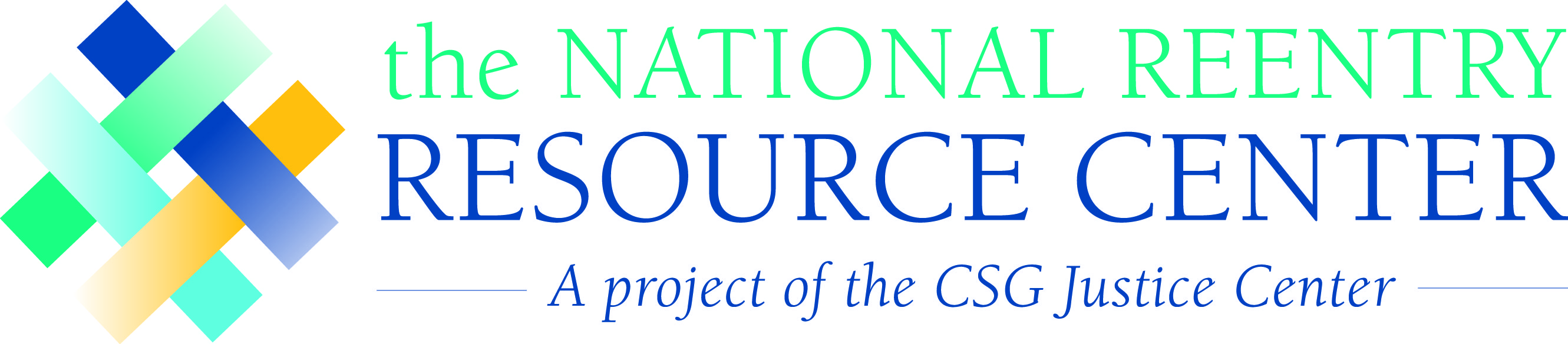 Webcasts/Podcasts
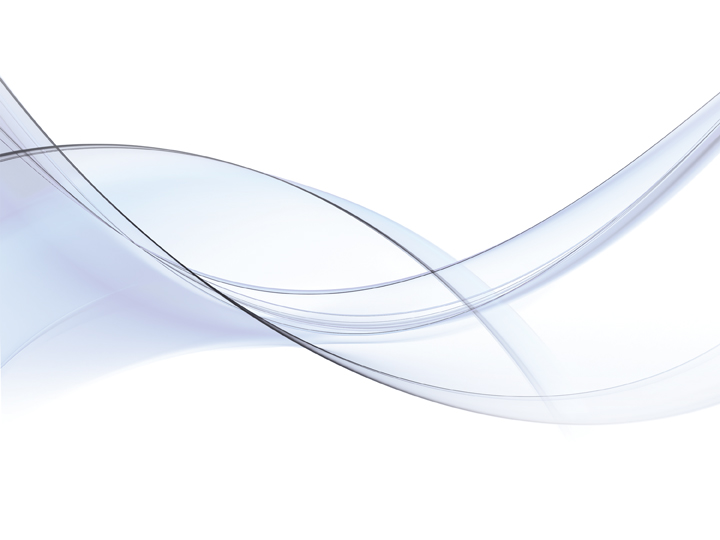 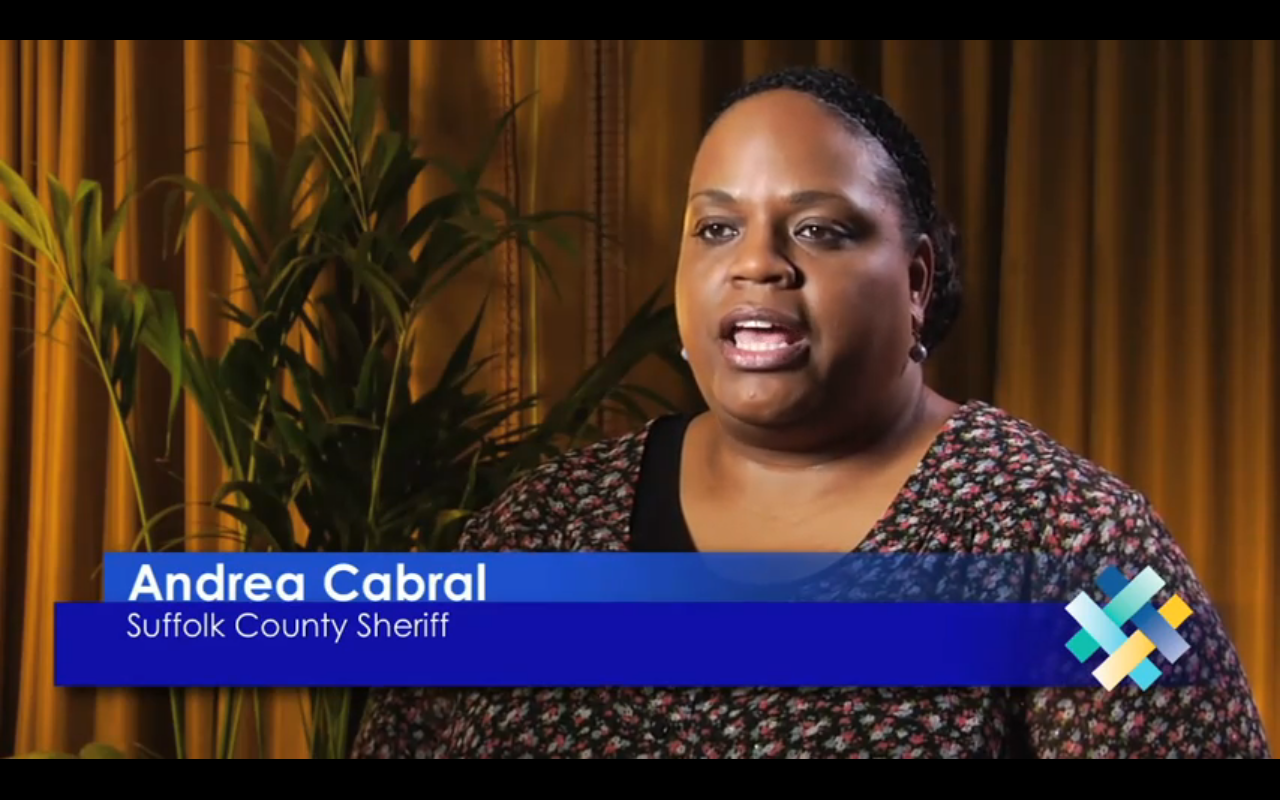 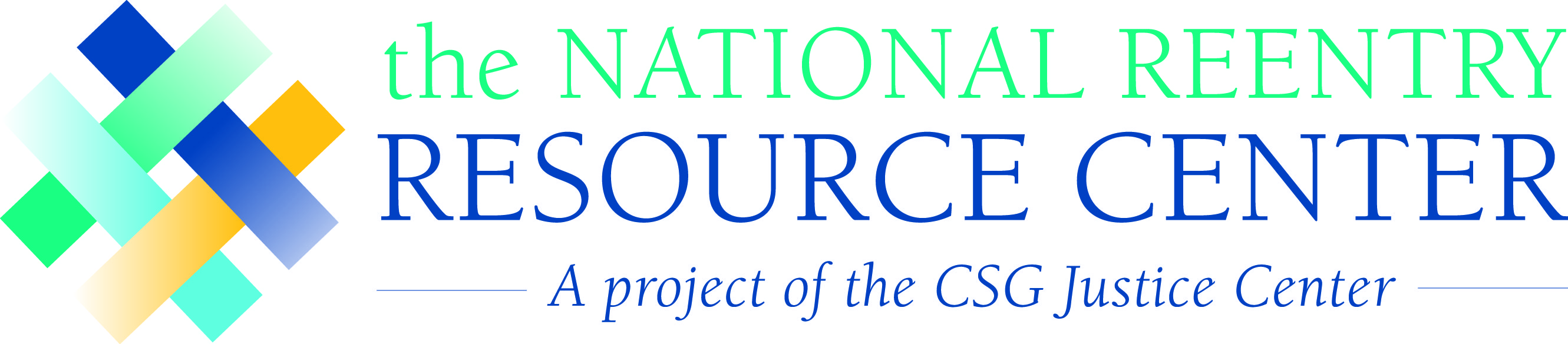 Webcasts/Podcasts
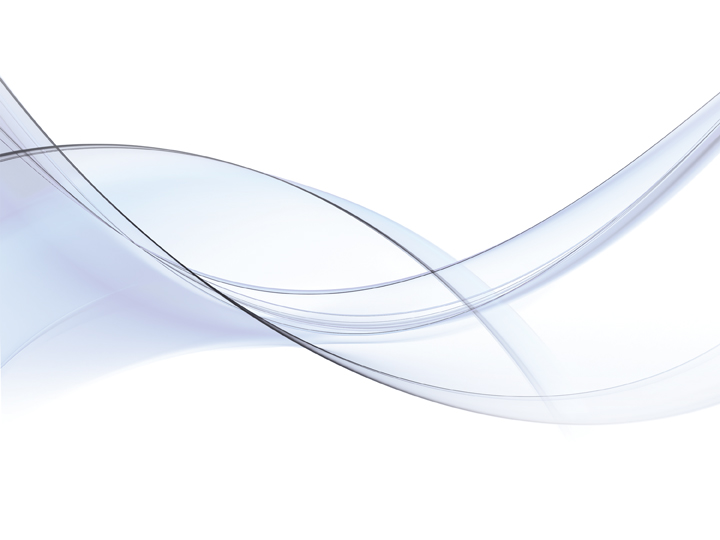 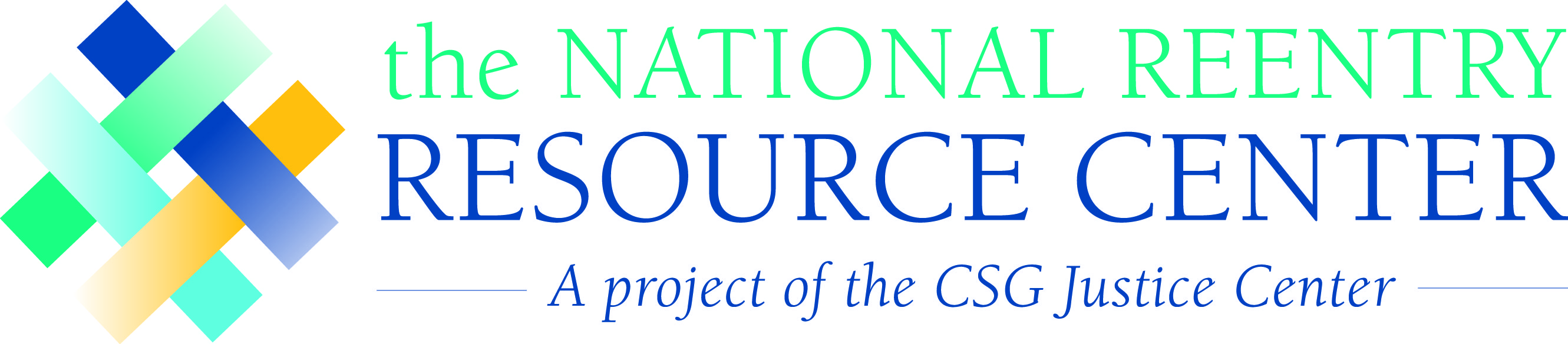 Newsletter
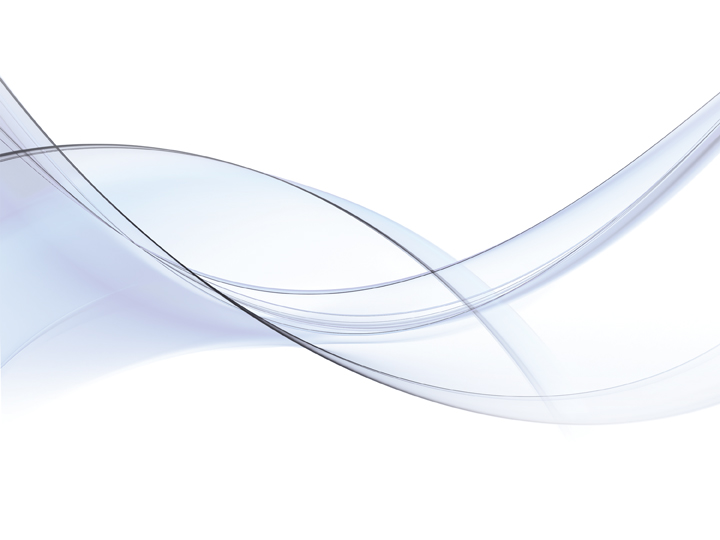 Newsletter
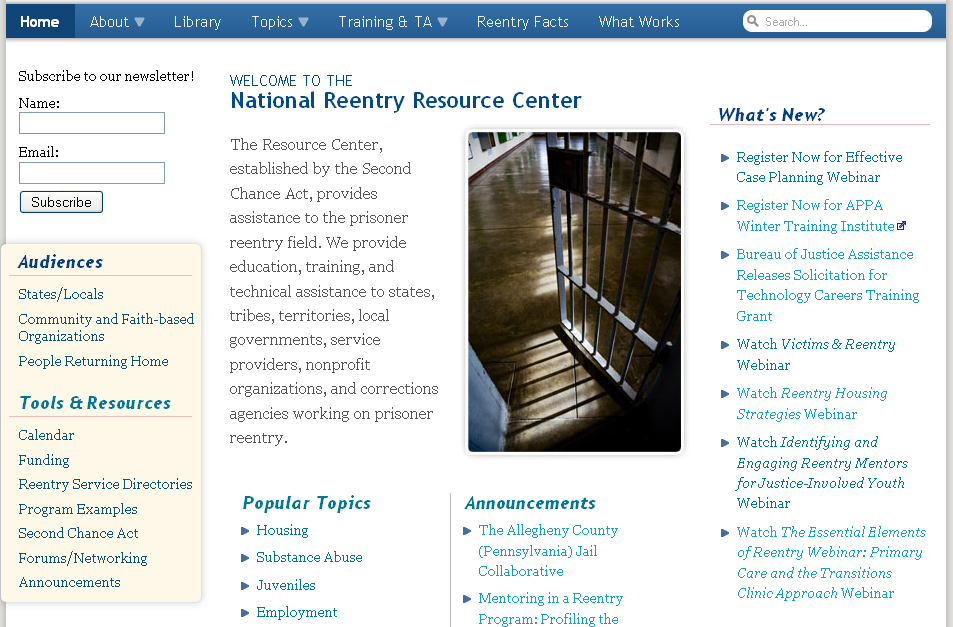 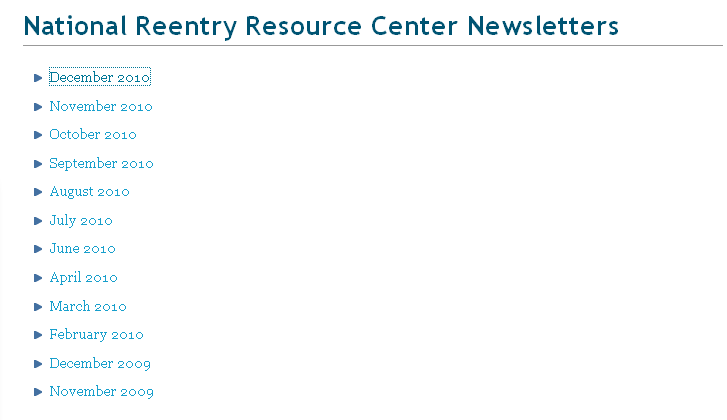 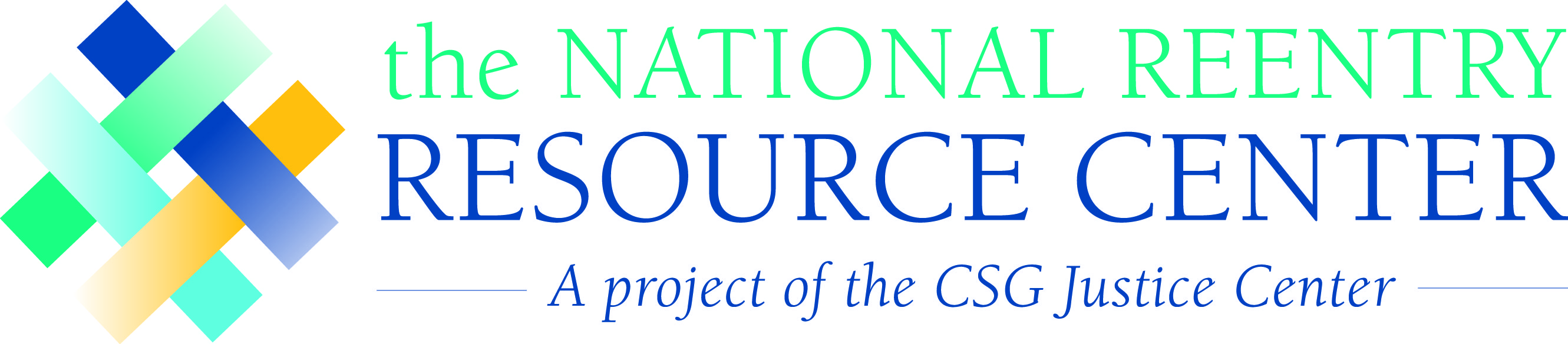 National Training Event for SCA Grantees
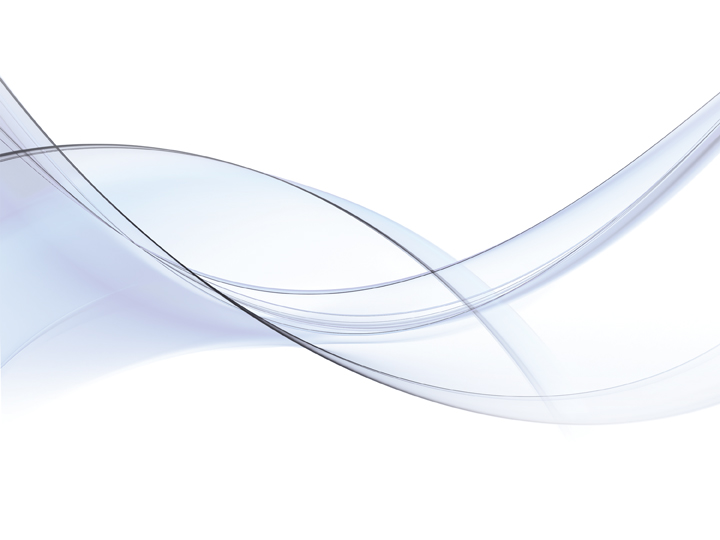 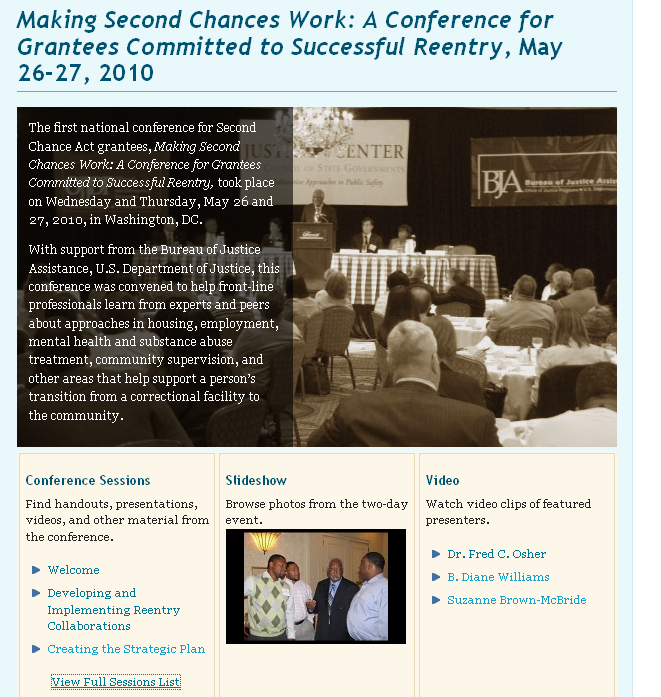 Session Overviews

Handouts and Powerpoint Presentations

Conference Session Videos
Targeted, Individualized TA
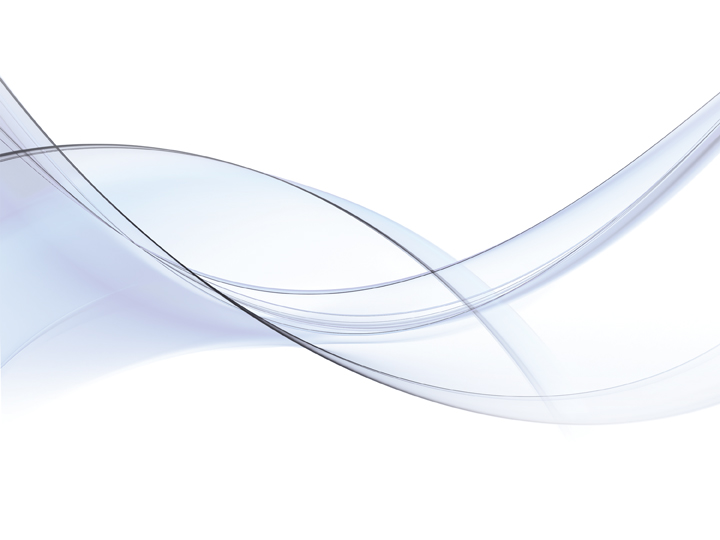 Focus on Risk Reduction
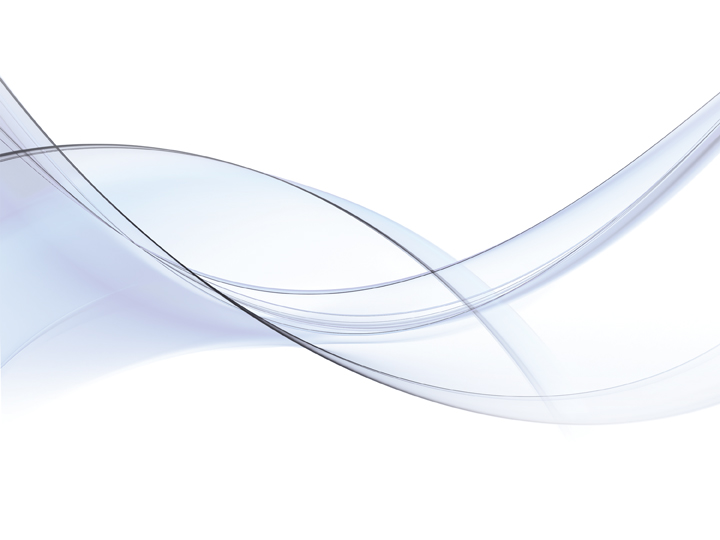 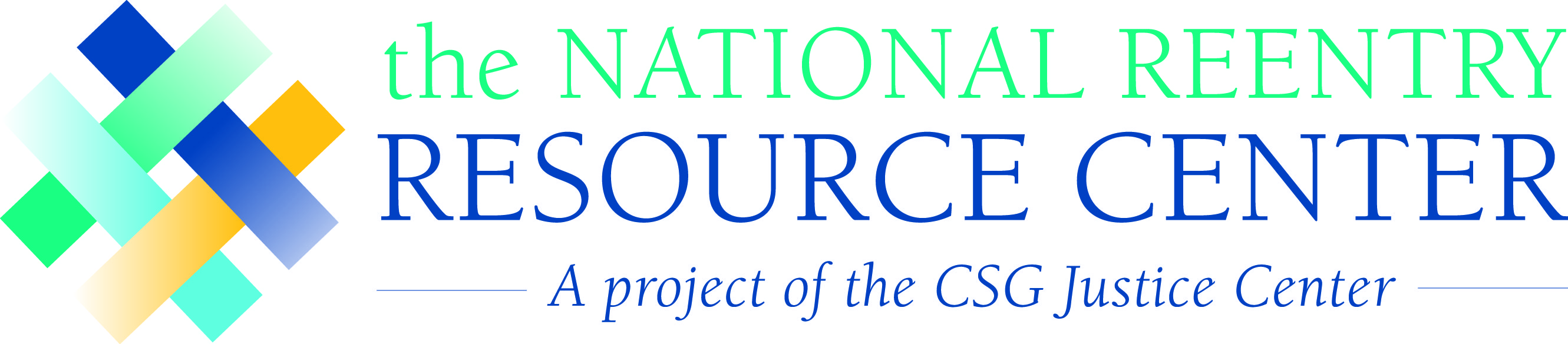   Focus on youth at a higher risk for reoffending

   Match services and supports to the needs that will reduce risk 

   Enhance each youth’s ability to learn new skills and attitudes
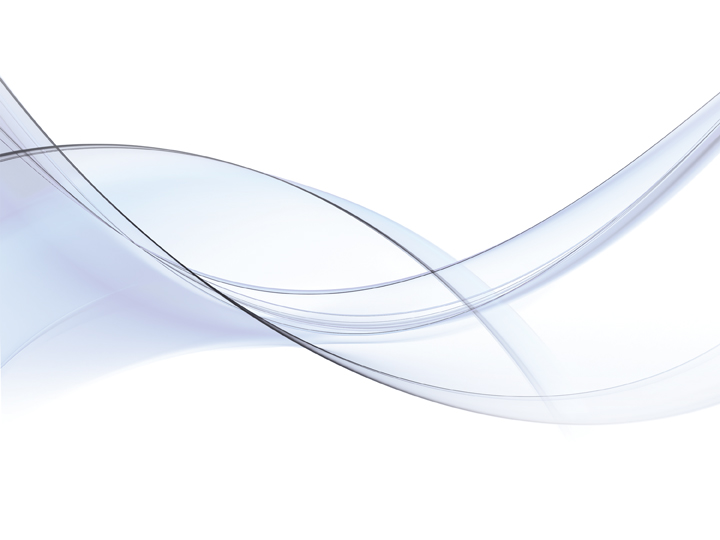 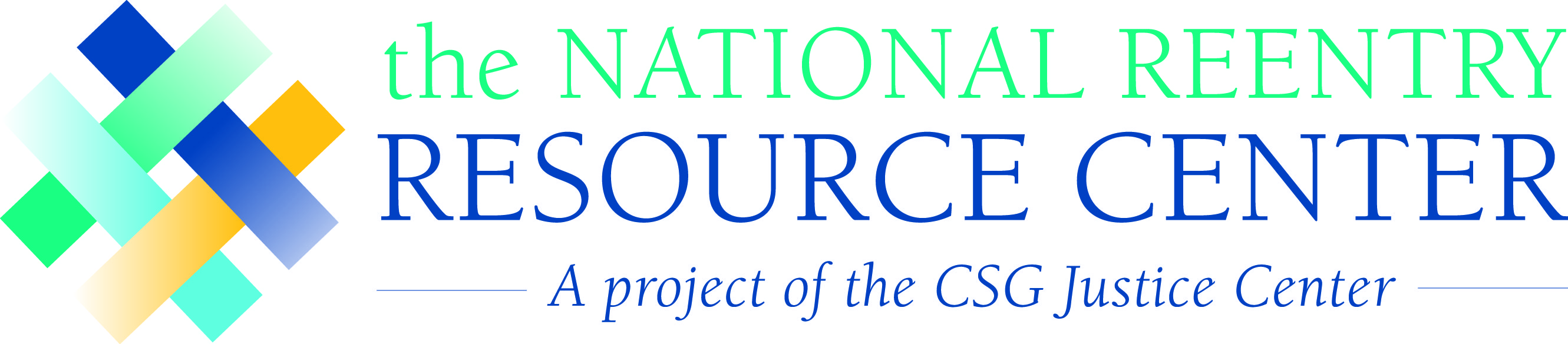   Collaborative, comprehensive system planning

   Evidence-based program design

   Learning from the research, learning from each other
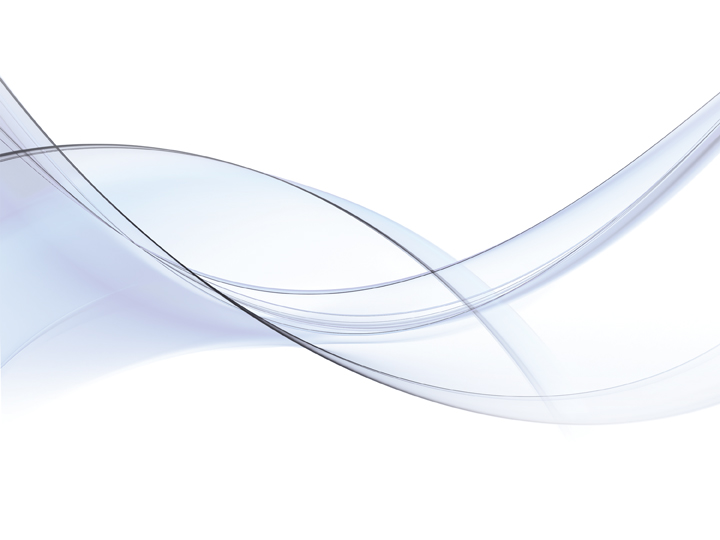 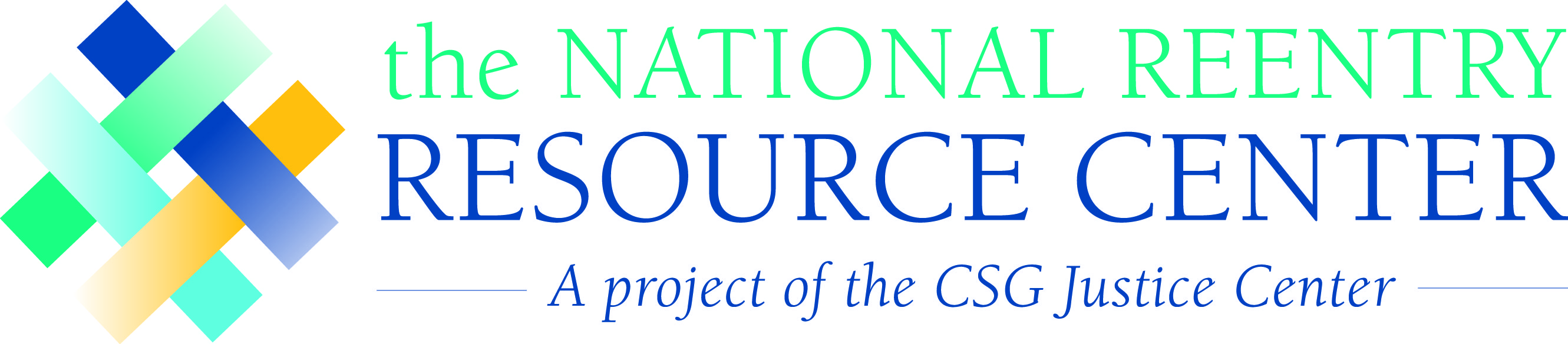 For more information about the National Reentry Resource Center or the Second Chance Act, please visit our website: http://www.nationalreentryresourcecenter.org/Or contact: Le’Ann Duran(240) 482-8585info@nationalreentryresourcecenter.org
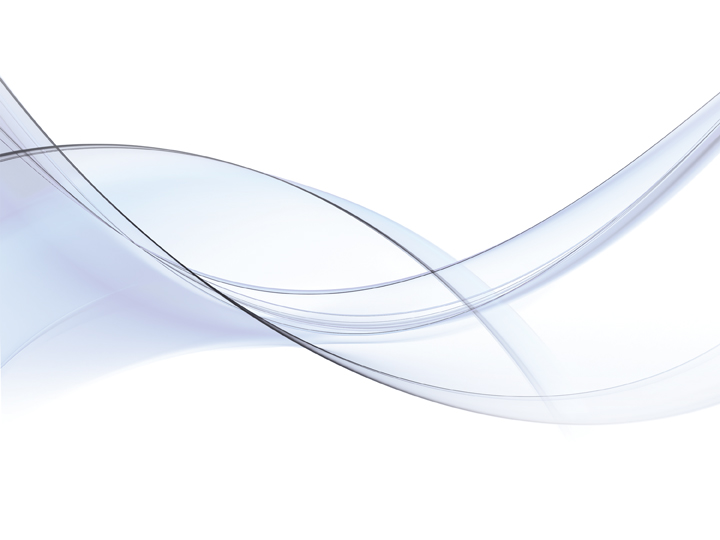